Impact of New Predictors on
Corrected Consensus TC Track Forecast Error




James S. Goerss
Innovative Employee Solutions / NRL  Monterey 





March 7, 2013
1
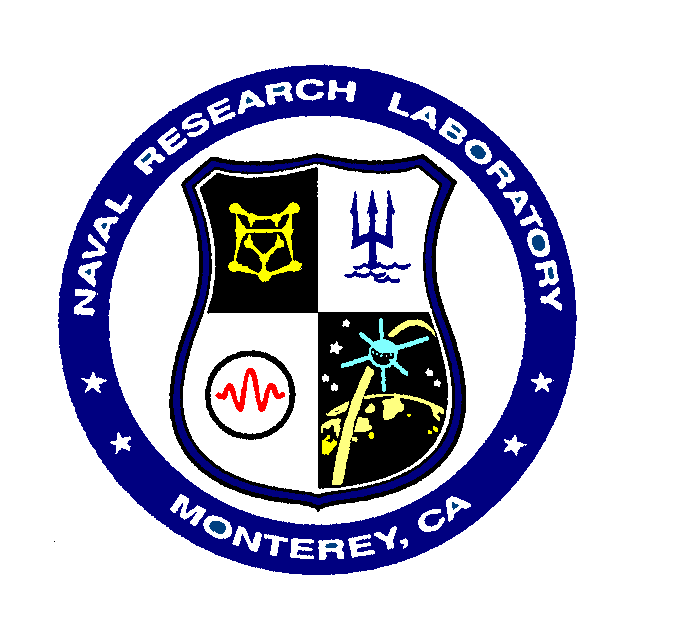 Review of the current
Corrected Consensus (TVCC)
Just as for GPCE, predictors of east-west and north-	south forecast error of the consensus models must be 	quantities that are available prior to the time when 	official forecasts must  be issued.
	Consensus model spread is defined to be the average 	distance of the member forecasts from the consensus 	forecast. 
 	The GPCE predictors are used and are consensus 	model spread; 	initial and forecast TC intensity; initial 	TC location and forecast displacement of TC location 	(latitude and longitude); TC speed of motion; and 	number of members available (for TVCN).
2
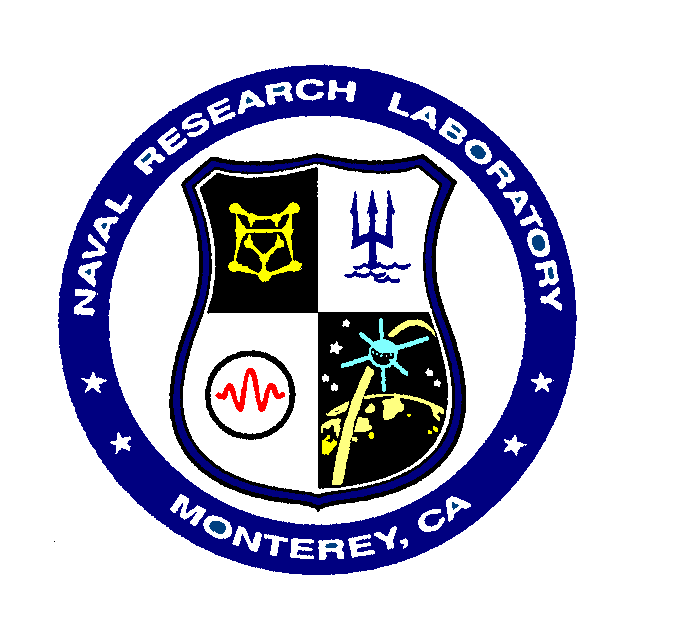 Review of the current
Corrected Consensus (TVCC)
Using stepwise linear regression and the 	aforementioned pool of predictors for previous	seasons, regression models are found to predict 	east-west and north-south TC track forecast error for 	each combination of forecast length, consensus model, 	and basin.
 	The means of the consensus east-west and north-south 	forecast errors for all forecast lengths for previous 	seasons are found for all to be used as possible bias 	correctors.
 	For the Atlantic and eastern North Pacific basins, 	combinations of the statistical and bias correctors, 	depending on forecast length, are used to create the 	corrected consensus (TVCC) forecasts.
3
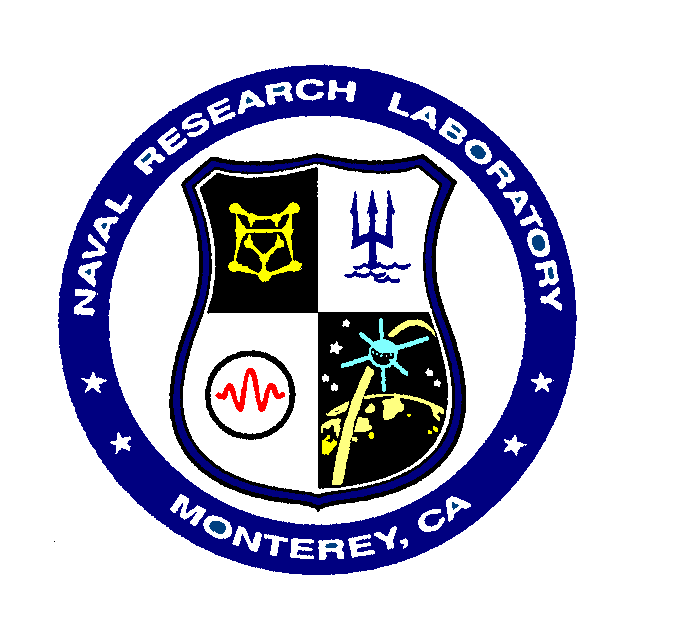 2011 TC Track Forecast Errors (nm)
Eastern North Pacific
Atlantic
197
153
114
81
51
213
137
114
284
168
Number of Forecasts
4
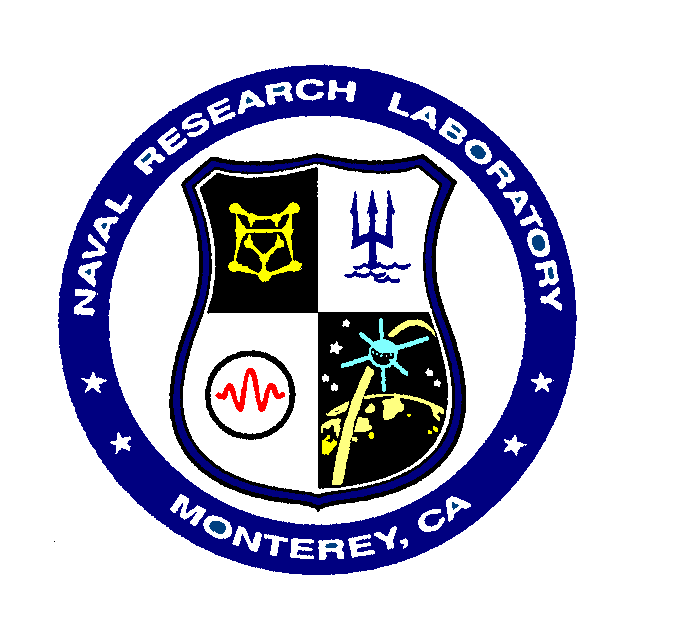 New Predictors for
Corrected Consensus
Using the GPCE predictors, we have found that the 	corrected consensus (TVCC) forecast performance is at 	best about the same as the consensus (TVCN) forecast 	performance and is often worse.
 	The proposed new predictors are the differences in 	latitude and longitude between the TVCN member 	forecasts and the TVCN forecast.
 	Using the new predictors, the same techniques were 	applied to estimate east-west and north-south 	correctors to be applied to the TVCN forecasts and 	create a new corrected consensus (CCON).
5
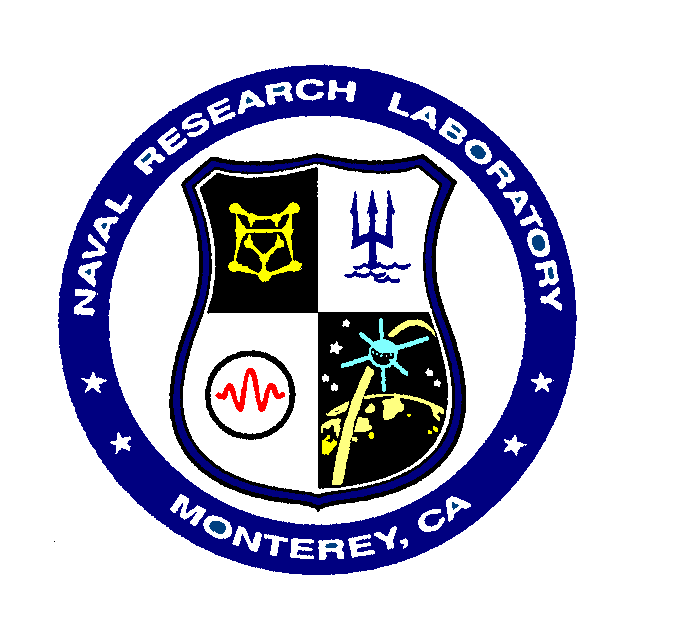 2008-2011 Atlantic
120-h TVCN Latitude Error
R = .498
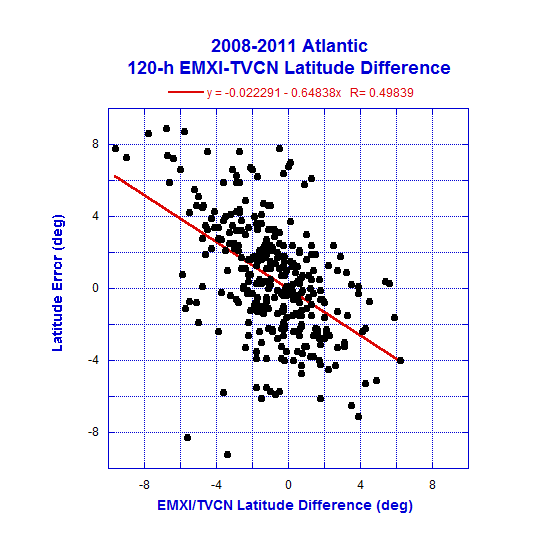 6
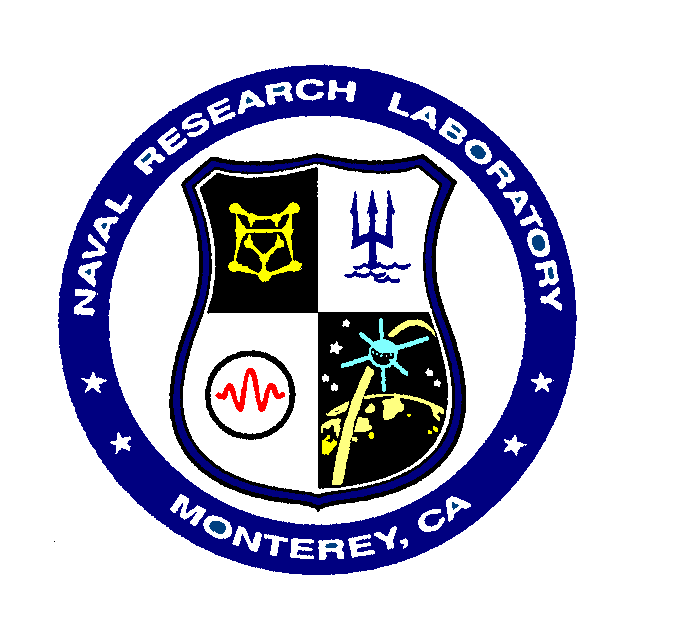 2008-2011 Atlantic
120-h TVCN Latitude Error
R = .469
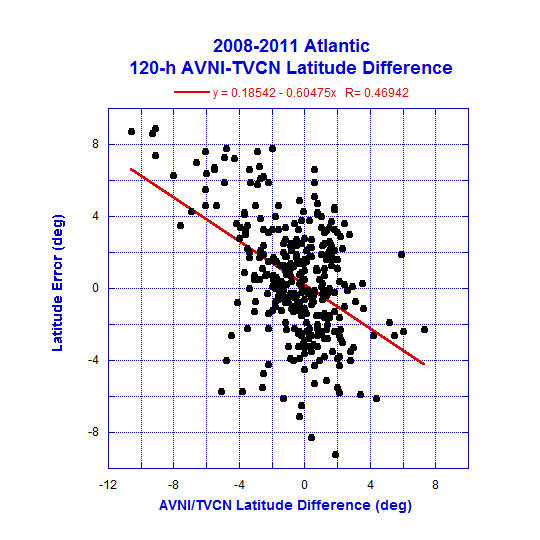 7
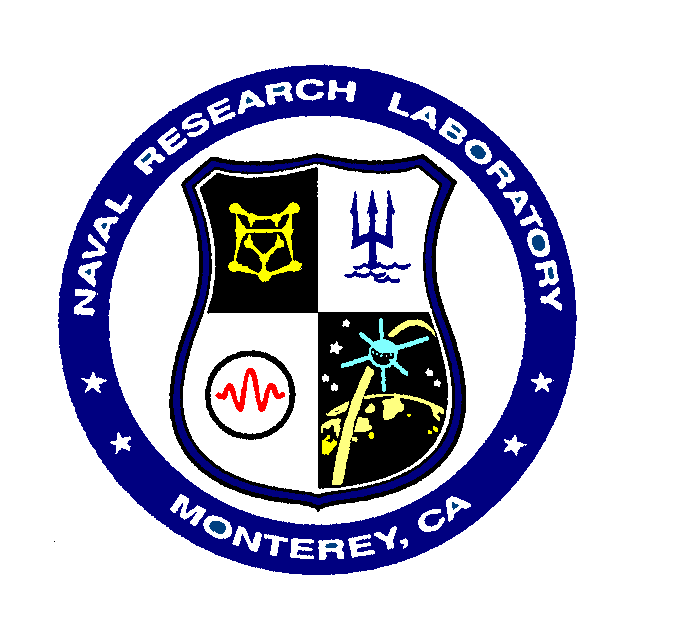 2008-2011 Atlantic
120-h TVCN Latitude Error
PE = 0.515 * ECLAT + 0.457 * AVLAT + 0.16 (R = .603)
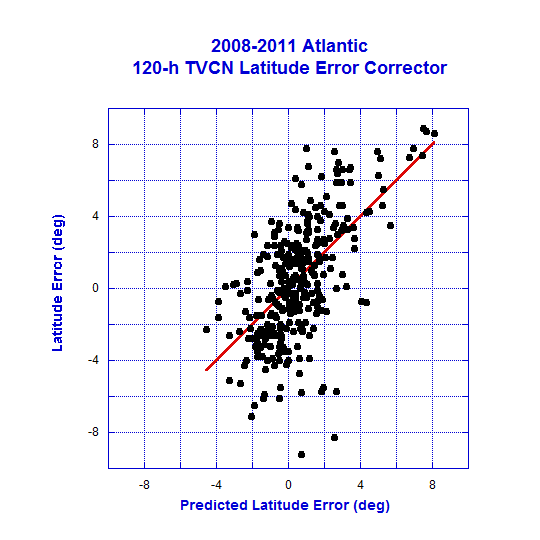 8
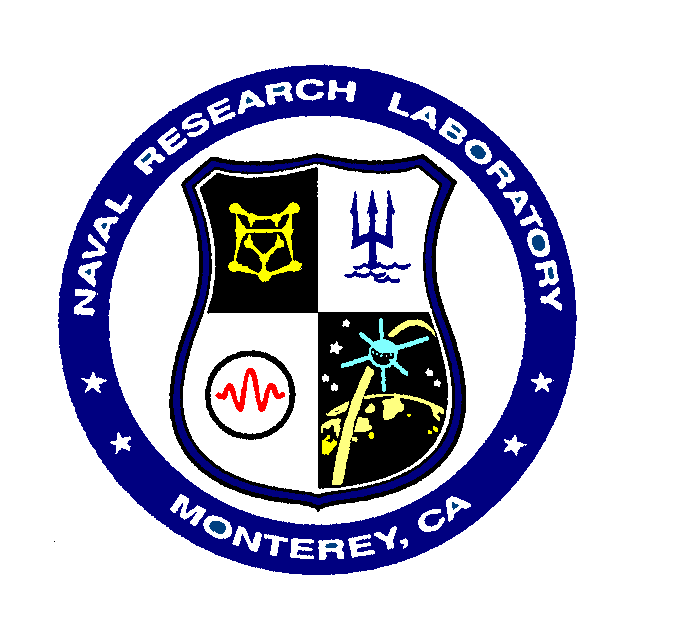 2008-2011 Atlantic (Dependent Data) 
TC Forecast Error (nm)
14%
9%
6%
9%
4%
9
1029
802
637
497
398
Number of Forecasts
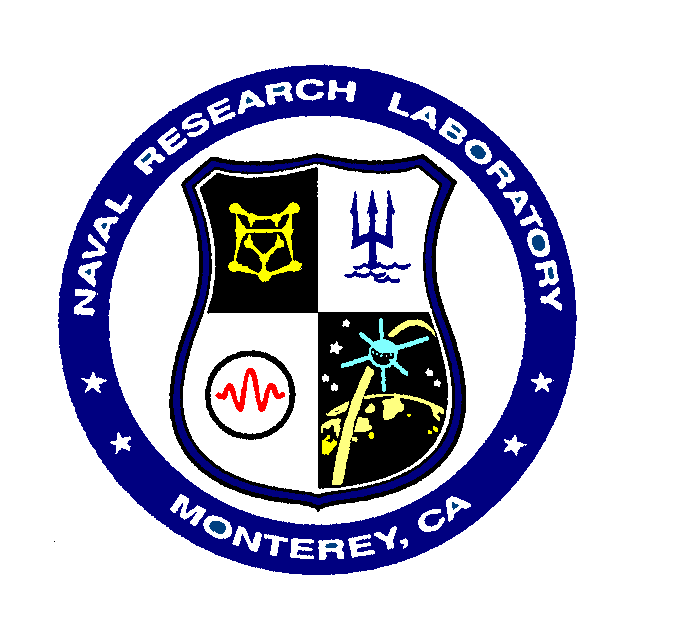 Corrected Consensus vs.
Weighted Consensus
Because the new predictors are linear combinations of 	the TVCN member forecasts, the corrected consensus 	forecasts can be shown to be equivalent to weighted 	consensus forecasts.
 	Using the equations used to produce the east-west 	and north-south correctors, we can derive weights to be 	applied to the TVCN member forecasts of latitude and 	longitude and use them to created a weighted 	consensus.
 	Thus, using the new correctors, we have an objective 	way to determine appropriate weights, based on past 	performance, to apply to each TVCN member forecast 	to produce a weighted consensus forecast (CNWT) that 	is equivalent to the corrected consensus forecast 	(CCON).
10
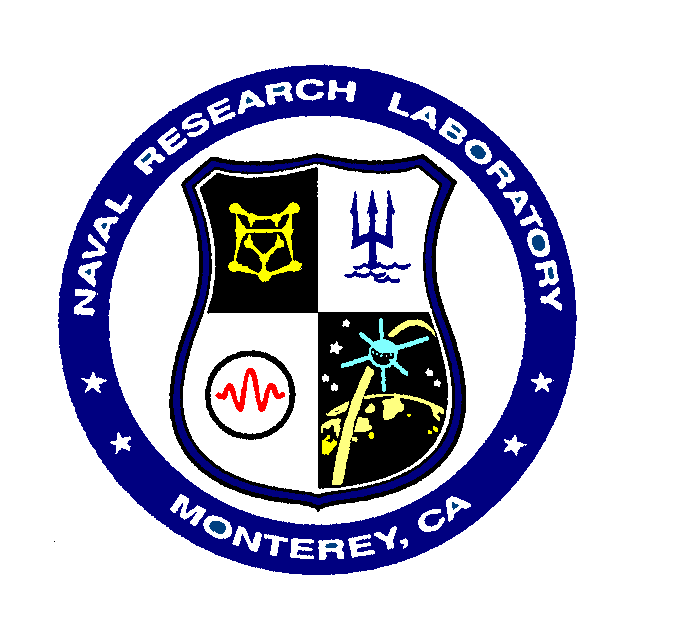 2008-2011 Atlantic Weighted Consensus 
Latitude Weights
11
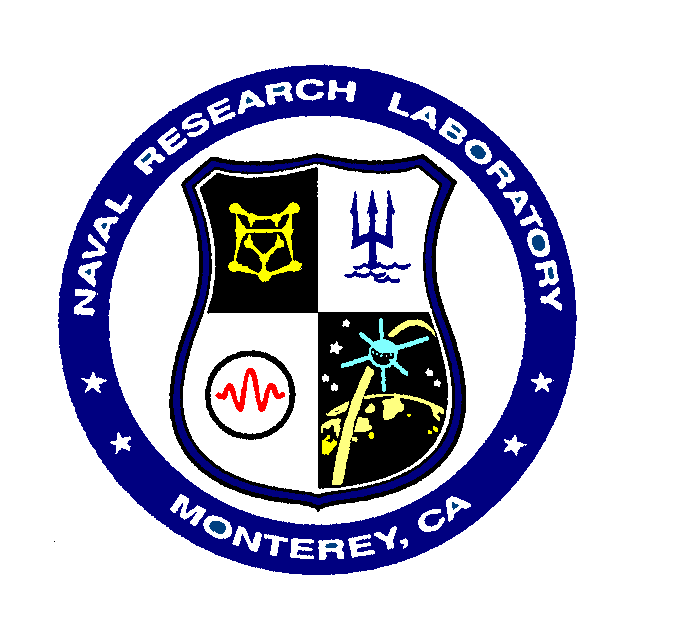 2008-2011 Atlantic Weighted Consensus 
Longitude Weights
12
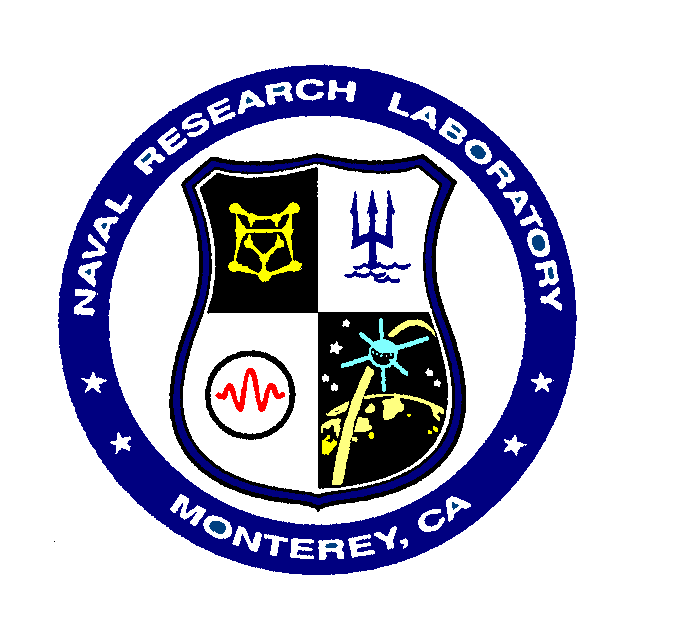 2012 Atlantic (Independent Data) 
TC Forecast Error (nm)
10%
6%
10%
11%
7%
13
367
287
229
187
149
Number of Forecasts
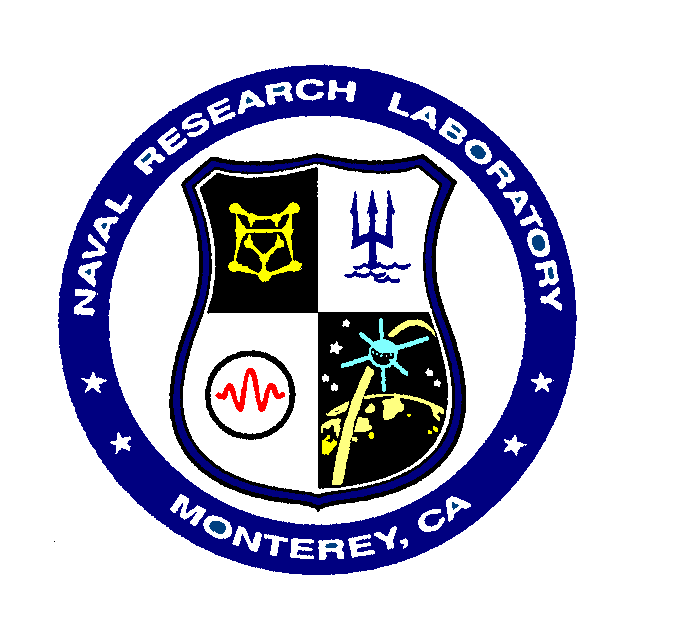 Hurricane Sandy Forecasts
18Z October 25, 2012
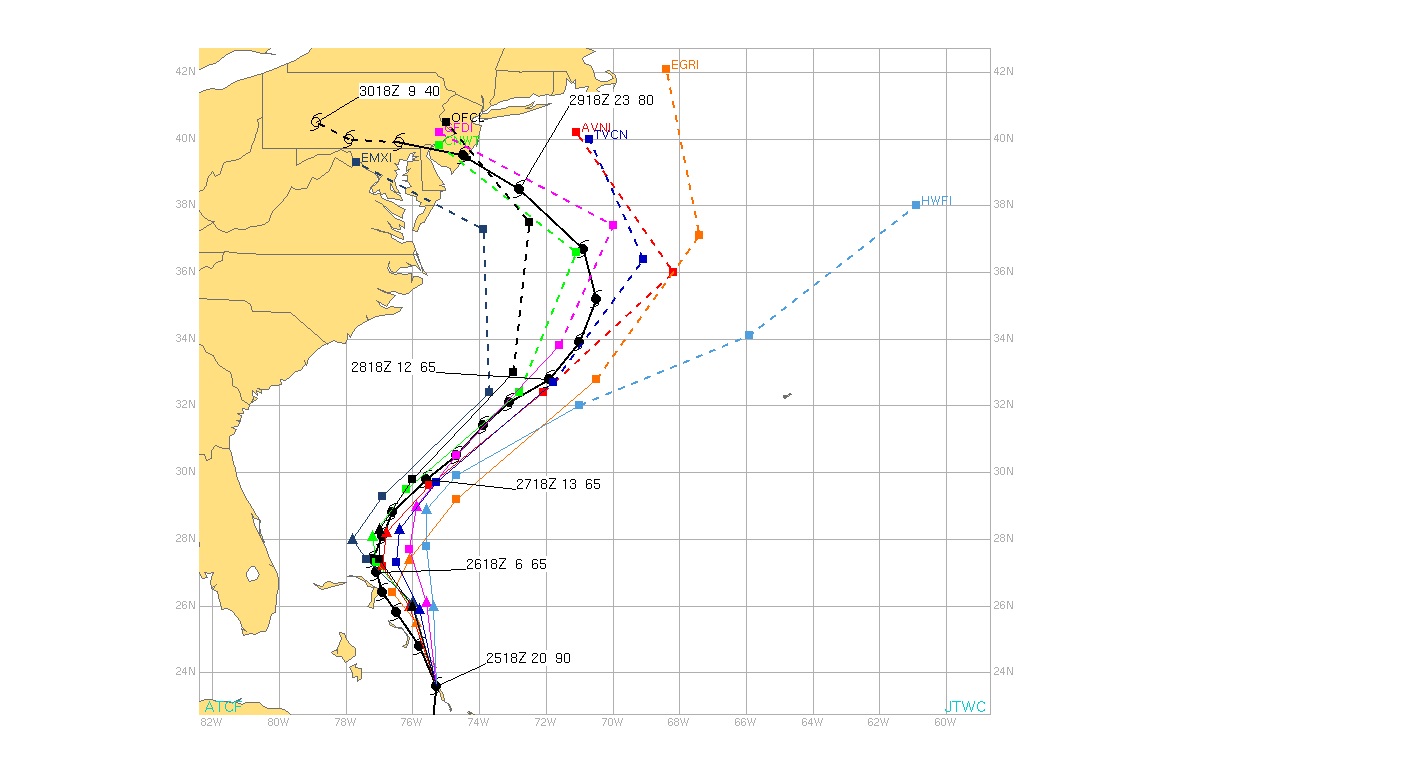 14
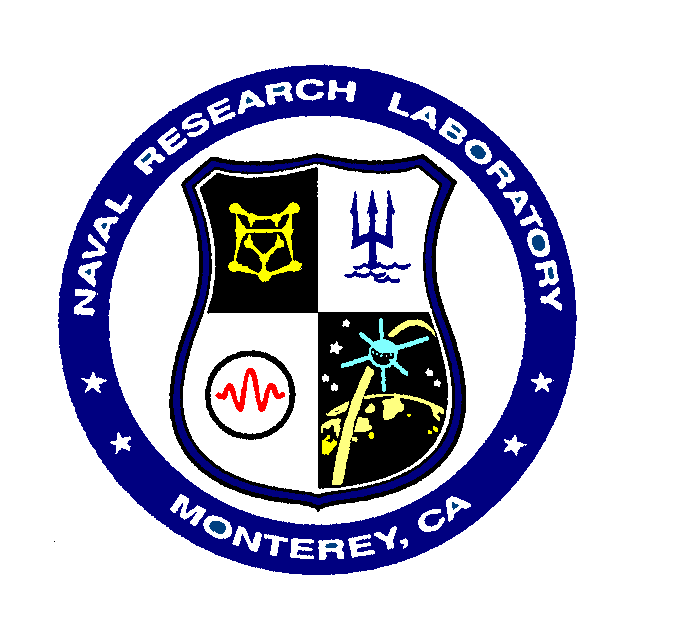 Summary
The TC track forecast performance of the corrected consensus (TVCC) 	derived using the GPCE predictors has been at best about the same and 	often worse than the forecast performance of the consensus (TVCN).
 	A new corrected consensus (CCON) has been derived applying the GPCE 	methodology to new predictors, the differences between the TVCN member 	latitude and longitude forecasts and the TVCN 	latitude and longitude 	forecasts.  Using the 2008-2011 Atlantic seasons, the leading predictors for 	CCON were found to be the 	EMXI and AVNI latitude and longitude 	differences for all forecast lengths.
 	Because the new predictors are linear combinations of the TVCN 	member 	forecasts, the corrected consensus forecasts can be shown to be 	equivalent to weighted consensus forecasts (CNWT).  The weights to be 	applied to the EMXI and AVNI forecasts were found to be considerably 	greater than those to be applied to the other TVCN members.  The EMXI 	and AVNI weights were found to vary with forecast length as well as with 	latitude and longitude.
 	For the 2012 Atlantic season, the CCON (or CNWT) forecast improvements 	over TVCN were 7, 11, 10, 6, and 10 percent for the 24-h, 48-h, 72-h, 96-h, 	and 120-h forecasts, respectively.
15
Questions?
16